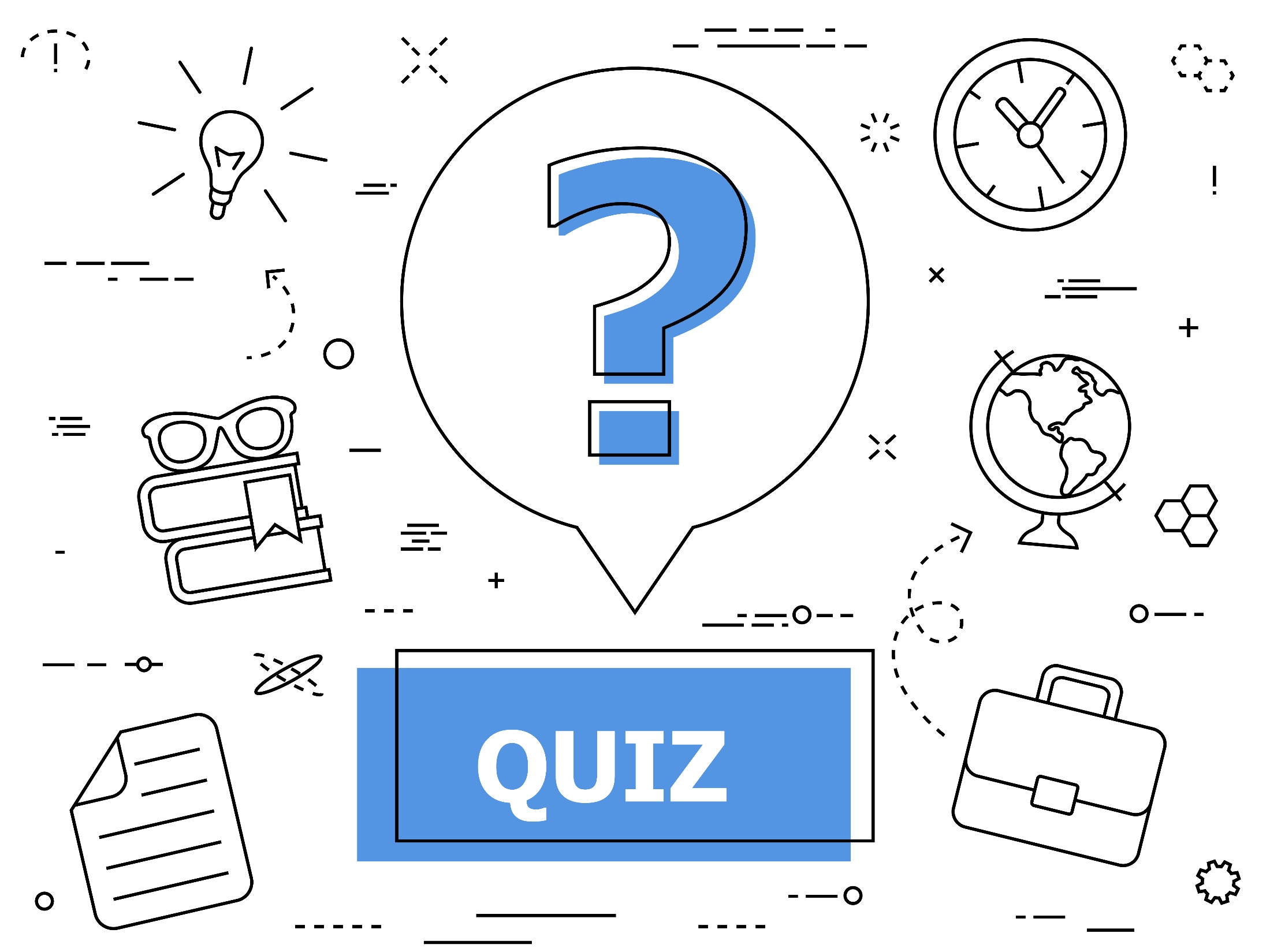 Deze tekst komt uit een ...
A   roman
B   encyclopedie
C   krant
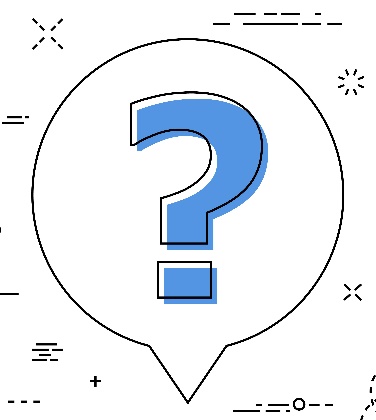 Deze tekst komt uit een ...
A   roman
B   encyclopedie
C   krant
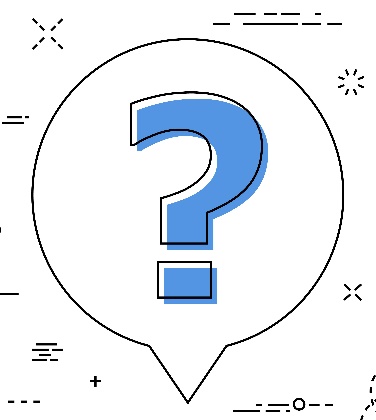 Wanneer stonden de eerste foute cadeaus online?
A   voor kerstdag
B   op kerstdag
C   op tweede kerstdag
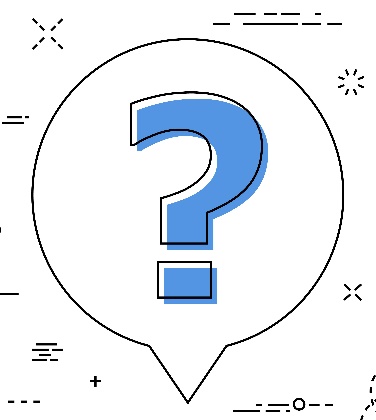 Wanneer stonden de eerste foute cadeaus online?
A   voor kerstdag
B   op kerstdag
C   op tweede kerstdag
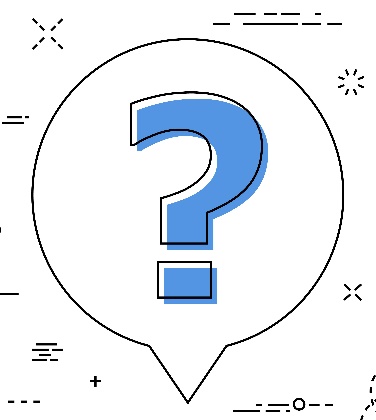 Wat gebeurt het vaakst met foute cadeaus?
A   ze worden doorverkocht
B   ze worden omgeruild
C   ze worden weggegeven
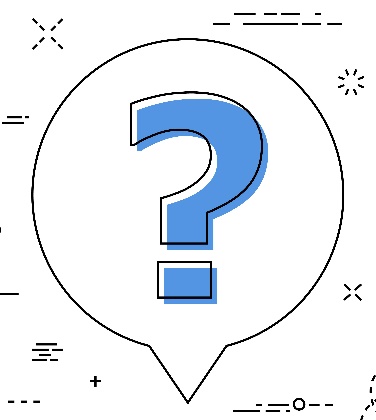 Wat gebeurt het vaakst met foute cadeaus?
A   ze worden doorverkocht
B   ze worden omgeruild
C   ze worden weggegeven
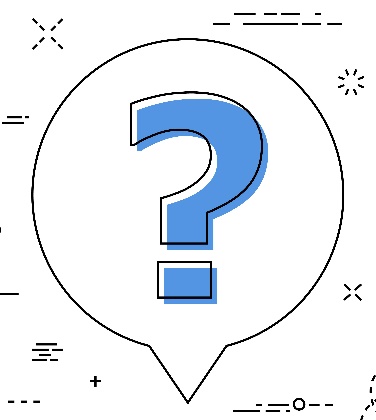 Hoeveel cadeaus waren vorig jaar een miskoop?
A   ongeveer 350
B   ruim 1 op 6
C   de helft
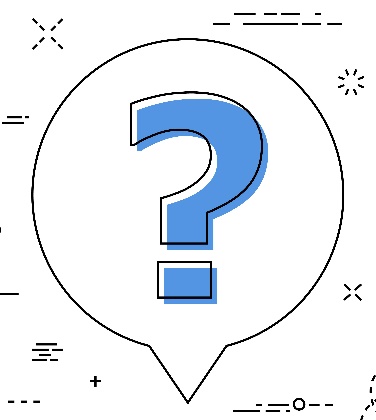 Hoeveel cadeaus waren vorig jaar een miskoop?
A   ongeveer 350
B   ruim 1 op 6
C   de helft
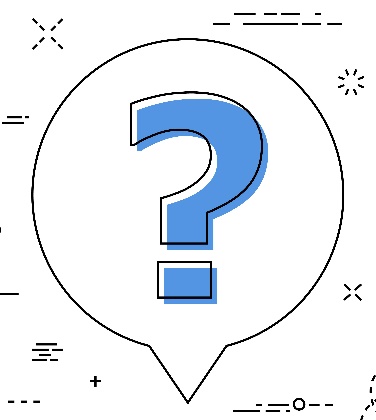 Hoeveel percent houdt zijn foute kerstcadeau toch gewoon bij?
A   46 %
B   26 %
C   36 %
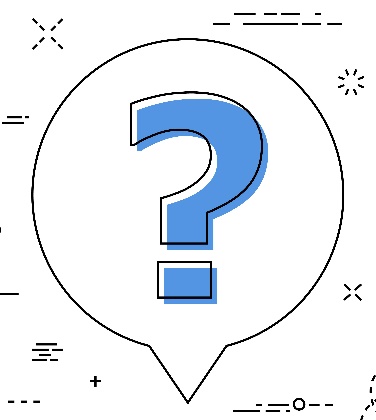 Hoeveel percent houdt zijn foute kerstcadeau toch gewoon bij?
A   46 %
B   26 %
C   36 %
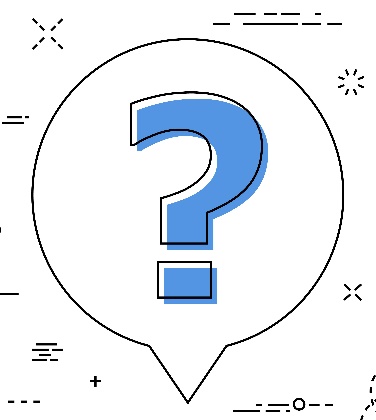 Wie is Marc Dujardin?
A   de echte naam van de kerstman
B   de woordvoerder van Troc.com
C   de auteur van het artikel
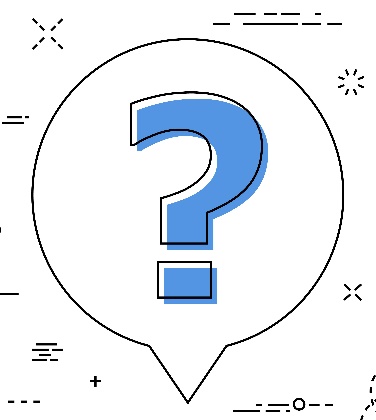 Wie is Marc Dujardin?
A   de echte naam van de kerstman
B   de woordvoerder van Troc.com
C   de auteur van het artikel
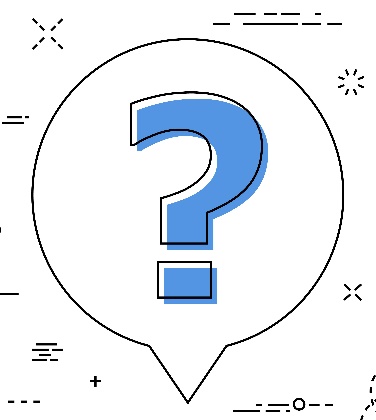 Wat stelt het rode deeltje voor?
A   boeken en strips
B   kleding
C   meubelen
Wat stelt het rode deeltje voor?
A   boeken en strips
B   kleding
C   meubelen